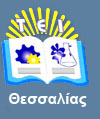 Εισαγωγή στη                     Νοσηλευτική Επιστήμη
Ενότητα 12: Διαταραχές Προσωπικότητας – Νοσηλευτική Φροντίδα.
Κοτρώτσιου Ευαγγελία, 
Καθηγητής,
Τμήμα Νοσηλευτικής,
T.E.I. Θεσσαλίας
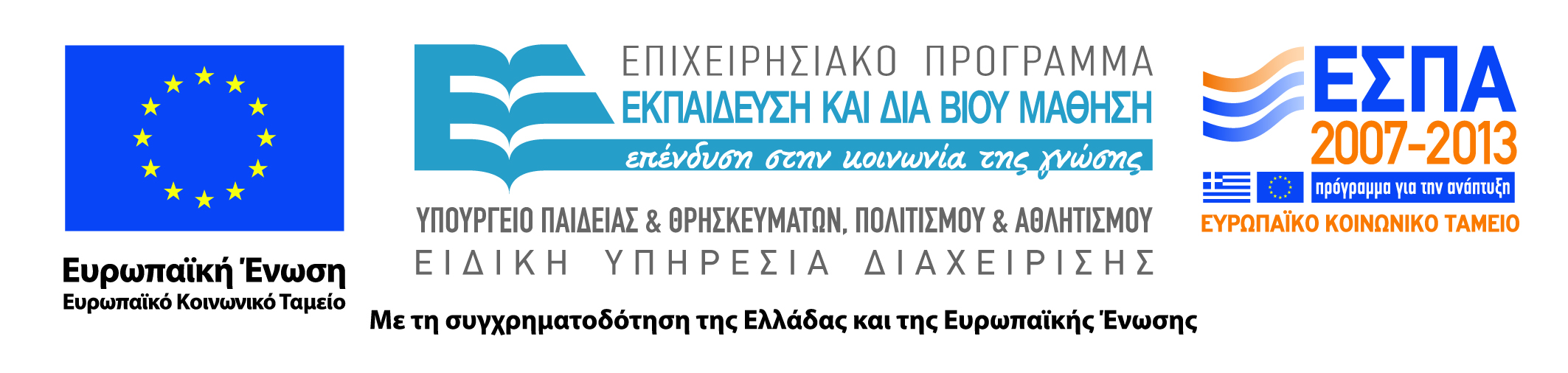 Άδειες Χρήσης
Το παρόν εκπαιδευτικό υλικό υπόκειται σε άδειες χρήσης Creative Commons. 
Για εκπαιδευτικό υλικό, όπως εικόνες, που υπόκειται σε άλλου τύπου άδειας χρήσης, η άδεια χρήσης αναφέρεται ρητώς.
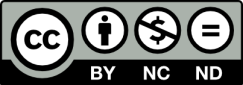 2
Χρηματοδότηση
Το παρόν εκπαιδευτικό υλικό έχει αναπτυχθεί στα πλαίσια του εκπαιδευτικού έργου του διδάσκοντα.
Το έργο υλοποιείται στο πλαίσιο του Επιχειρησιακού Προγράμματος «Εκπαίδευση και Δια Βίου Μάθηση» και συγχρηματοδοτείται από την Ευρωπαϊκή Ένωση (Ευρωπαϊκό Κοινωνικό Ταμείο) και από εθνικούς πόρους.
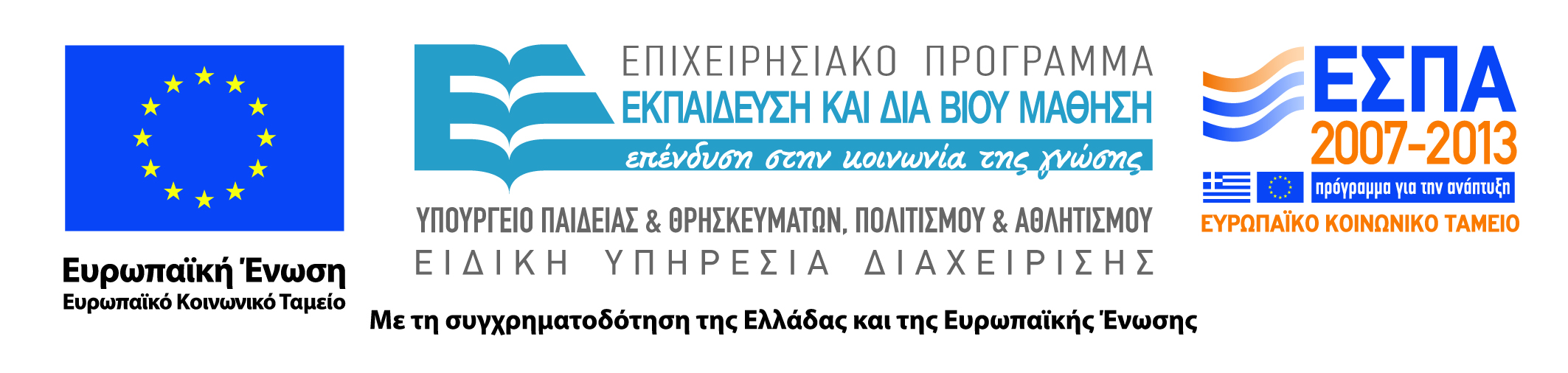 3
Σκοποί  ενότητας
Να έχει τη δυνατότητα ο φοιτητής :
..
Διαταραχές Προσωπικότητας – Νοσηλευτική Φροντίδα.
4
Περιεχόμενα ενότητας
Η προσωπικότητα.
Κατηγορίες Διαταραχών Προσωπικότητας.
Παρανοϊκές Διαταραχές. 
Σχιζοειδής Διαταραχές.
Σχιζοτυπικές Διαταραχές.
Διαταραχές Προσωπικότητας – Νοσηλευτική Φροντίδα.
5
Η προσωπικότητα είναι:
η καθιερωμένη και διαρκής μορφή συμπεριφοράς σε σχέση με τον εαυτό μας, τους άλλους και το περιβάλλον.
Περιλαμβάνει αντιλήψεις, συμπεριφορές και συναισθήματα. 
Αυτές οι συμπεριφορές είναι σταθερές και δεν αλλάζουν εύκολα.
Διαταραχές Προσωπικότητας – Νοσηλευτική Φροντίδα.
6
Διαταραχές Προσωπικότητας
Οι διαταραχές προσωπικότητας μπορούν να διαγνωστούν όταν τα ίχνη της προσωπικότητας γίνονται δύσκαμπτα και μη προσαρμόσιμα, εμπλέκονται σε μεγάλο βαθμό με το πώς λειτουργεί το άτομο στην κοινωνία  και προκαλούν συναισθηματική ένταση. 
Δεν είναι διαγνώσιμες μέχρι την ενηλικίωση όταν η προσωπικότητα έχει πια σχηματιστεί εντελώς.
Τα άτομα με διαταραχές προσωπικότητας, έχουν σημαντικές δυσκολίες στην οικογένεια, τις σπουδές, τη δουλεία και  με άλλους σημαντικούς ρόλους.
Διαταραχές Προσωπικότητας – Νοσηλευτική Φροντίδα.
7
Διάγνωση
Η διάγνωση γίνεται όταν το άτομο παρουσιάζει μορφές συμπεριφοράς που παρακάμπτούν τις πολιτισμικές επιταγές σε δύο ή περισσότερα από τα πιο κάτω πεδία: 
τρόποι αντίληψης του εαυτού του, των άλλων και των γεγονότων (γνώση).
ποικιλία, σφοδρότητα, αστάθεια και καταλληλότητα της συναισθηματικής απόκρισης (συναίσθημα).
διαπροσωπική λειτουργία. 
ικανότητα ελέγχου των παρορμήσεων ή έκφραση της συμπεριφοράς στον κατάλληλο χρόνο και τόπο (έλεγχος παρορμήσεων).
Διαταραχές Προσωπικότητας – Νοσηλευτική Φροντίδα.
8
Διάρκεια
Οι διαταραχές διαρκούν πολύ γιατί τα χαρακτηριστικά της προσωπικότητας δεν αλλάζουν εύκολα.
 Ωστόσο οι άνθρωποι με τέτοιες διαταραχές συνεχίζουν να συμπεριφέρονται με τον ίδιο τρόπο, ακόμα και όταν αυτός ο τρόπος τους προκαλεί δυσκολίες ή ανησυχία.
 Καμία συγκεκριμένη  φαρμακευτική θεραπεία δεν αλλάζει την προσωπικότητα και η θεραπεία που βοηθά τα άτομα να κάνουν αλλαγές είναι συχνά μακροχρόνια με πολύ αργή πρόοδο.
Διαταραχές Προσωπικότητας – Νοσηλευτική Φροντίδα.
9
Συμπτώματα και Θεραπεία Ασθενών
Τα περισσότερα άτομα με διαταραχές προσωπικότητας, πιστεύουν ότι τα προβλήματά τους πηγάζουν από άλλους ή από τον κόσμο γενικά.
 Δεν αναγνωρίζουν ως πηγή των δυσκολιών την ίδια τους την συμπεριφορά. 
Γι’ αυτούς τους λόγους οι άνθρωποι με τέτοιες διαταραχές είναι δύσκολο να θεραπευτούν, πράγμα που είναι απογοητευτικό για τους νοσηλευτές, για τους φίλους και την οικογένεια.
Διαταραχές Προσωπικότητας – Νοσηλευτική Φροντίδα.
10
Κατηγορίες Διαταραχών Προσωπικότητας
Κατατάσσονται σε ομάδες ή κατηγορίες βασισμένες σε κυρίαρχα στοιχεία ή στοιχεία αναγνώρισης.
Η ομάδα Α περιέχει ανθρώπους που η συμπεριφορά τους φαίνεται περίεργη ή εκκεντρική.
Η ομάδα Β περιέχει ανθρώπους που φαίνονται δραματικοί, συναισθηματικοί ή αλλοπρόσαλλοι.
Η ομάδα C περιέχει ανθρώπους που φαίνονται ανήσυχοι, φοβισμένοι.
Διαταραχές Προσωπικότητας – Νοσηλευτική Φροντίδα.
11
Αντιστεκόμενοι στην θεραπεία
Οι άνθρωποι με διαταραχές προσωπικότητας περιγράφονται ως «αντιστεκόμενοι στην θεραπεία».
Αυτό δεν είναι παράδοξο μια που τα χαρακτηριστικά της προσωπικότητας και της συμπεριφοράς τους είναι βαθιά ριζωμένα και δύσκολο να αλλάξεις την συμπεριφορά κάποιου. 
Εάν συμβούν αλλαγές, γίνονται αργά, απογοητεύοντας τους φίλους, την οικογένεια και τους φορείς υγείας.
Διαταραχές Προσωπικότητας – Νοσηλευτική Φροντίδα.
12
Εμπόδια
Ένα άλλο εμπόδιο για την θεραπεία είναι ότι πολλά άτομα με διαταραχές δεν θεωρούν τις δυσλειτουργικές συμπεριφορές τους, πρόβλημα.
Τα άτομα με διαταραχές δεν αντιλαμβάνονται την ανάγκη αλλαγής συμπεριφοράς και μπορεί να δούνε τις αλλαγές αυτές σαν απειλή.
Διαταραχές Προσωπικότητας – Νοσηλευτική Φροντίδα.
13
Θεραπεία (1)
Χρησιμοποιούνται ορισμένες θεραπείες για άτομα με διαταραχές συμπεριφοράς. 
Βασίζονται στο είδος και την σοβαρότητα της διαταραχής. 
Συνδυασμοί φαρμάκων και ομαδική ή ατομική θεραπεία είναι πιθανόν να είναι αποτελεσματικές.
 Ωστόσο δεν επιζητούν όλοι θεραπεία. Άνθρωποι με παρανοϊκές, σχιζοειδείς, ναρκισσιστικές διαταραχές είναι μάλλον απίθανο να μείνουν ή να δεχτούν θεραπεία γιατί θεωρούν τους άλλους και όχι την δική τους συμπεριφορά υπεύθυνους για τα προβλήματα.
Διαταραχές Προσωπικότητας – Νοσηλευτική Φροντίδα.
14
Θεραπεία (2)
Η θεραπεία ποικίλει ανάλογα με το είδος και την ένταση των συμπτωμάτων.
 Είναι ενδεδειγμένη η εισαγωγή σε νοσοκομείο όταν προκύπτουν  θέματα ασφάλειας.
 Για παράδειγμα ένα άτομο με οριακή διαταραχή, που έχει τάσεις αυτοκτονίας ή αυτοτραυματισμού.
 Σε άλλη περίπτωση, δεν βοηθά η εισαγωγή σε νοσοκομείο και μπορεί μάλιστα να καταλήξει σε εξάρτηση από αυτό και το προσωπικό.
Διαταραχές Προσωπικότητας – Νοσηλευτική Φροντίδα.
15
Θεραπεία (3)
Η ατομική και ομαδική ψυχοθεραπεία έχει σκοπό να βάλει θεμέλια εμπιστοσύνης, να διδάξει τρόπους επιβίωσης, να παρέχει υποστήριξη, να μειώσει τα συμπτώματα άγχους και να βελτιώσει τις διαπροσωπικές σχέσεις.
Οι τεχνικές χαλάρωσης και διαλογισμού βοηθάνε τους πελάτες τις ομάδας C. 
Η Βελτίωση σε βασικές ικανότητες επιβίωσης με την βοήθεια θεραπευτή οδηγεί στην βελτίωση των λειτουργικών ικανοτήτων του ατόμου με σχιζοτυπικές και σχιζοφρενικές διαταραχές.
Διαταραχές Προσωπικότητας – Νοσηλευτική Φροντίδα.
16
Θεραπεία (4)
Η ομαδική θεραπεία βοηθά άτομα με εξάρτηση και παθητικό- επιθετικές διαταραχές να έχουν αυτοεκτίμηση και καλύτερες σχέσεις με τους άλλους. 
Η θεραπεία γνωστικής συμπεριφοράς βοηθά άτομα με διαταραχές συμπεριφοράς. Μερικές τέτοιες τεχνικές, χρησιμοποιούνται για να αλλάζουν τον τρόπο με τον οποίο σκέφτεται το άτομο για τον εαυτό του και για τους άλλους. 
Για παράδειγμα ο ασθενής σταματά τις αρνητικές σκέψεις
Διαταραχές Προσωπικότητας – Νοσηλευτική Φροντίδα.
17
ΟΜΑΔΑ- Α ΠΑΡΑΝΟΪΚΕΣ ΔΙΑΤΑΡΑΧΕΣ
Οι παρανοϊκές διαταραχές προσωπικότητας χαρακτηρίζονται από έλλειψη εμπιστοσύνης και καχυποψία για τους άλλους. Οι ασθενείς με τέτοιες διαταραχές ερμηνεύουν ως επικίνδυνες τις πράξεις των άλλων. 
Είναι περισσότερο κοινή στους άνδρες παρά στις γυναίκες.
Διαταραχές Προσωπικότητας – Νοσηλευτική Φροντίδα.
18
Πρόγνωση και Θεραπευτικό Αποτέλεσμα
Τα δεδομένα για πρόγνωση και θεραπευτικό αποτέλεσμα είναι περιορισμένα επειδή τα άτομα αυτά δεν επιδιώκουν την θεραπεία. 
Οι ασθενείς είναι επιφυλακτικοί και αποφεύγουν τον νοσηλευτή. Μπορεί επίσης να ελέγχουν το δωμάτιο, να κοιτάζουν πίσω από τα έπιπλα και τις πόρτες σαν να κινδυνεύουν. 
Μπορεί να κάθονται δίπλα στην πόρτα για να φύγουν γρήγορα αν χρειαστεί ή να κάθονται με την πλάτη στον τοίχο.
Διαταραχές Προσωπικότητας – Νοσηλευτική Φροντίδα.
19
Διάγνωση (1)
Επίσης η διάθεσή τους αλλάζει γρήγορα και μπορεί να γίνονται σαρκαστικοί, χωρίς λόγο. 
Η συνεχής καχυποψία διαστρεβλώνει την σκέψη και το περιεχόμενό της, βλέπουν κακία στις πράξεις των άλλων και περνάνε ώρες αναλύοντας τη συμπεριφορά των άλλων και ψάχνοντας κρυφά κίνητρα.
Διαταραχές Προσωπικότητας – Νοσηλευτική Φροντίδα.
20
Διάγνωση (2)
Συχνά αισθάνονται ότι τους επιτίθενται και κάνουν σχέδια για την προστασία τους. 
Χρησιμοποιούν τον αμυντικό μηχανισμό «προβολής», δηλαδή κατηγορούν ανθρώπους, οργανισμούς ή γεγονότα για τις δυσκολίες τους.  
.Για παράδειγμα κάποιος που παίρνει κλήση για παράνομο παρκάρισμα, μπορεί να πει ότι είναι σχέδιο της αστυνομίας για να τον διώξει από την γειτονιά και κάνει σχέδια εκδίκηση.
Διαταραχές Προσωπικότητας – Νοσηλευτική Φροντίδα.
21
Νοσηλευτικές Παρεμβάσεις (1)
Η δημιουργία σχέσης με τέτοιους ασθενείς είναι δύσκολη.
Ο  νοσηλευτής πρέπει να θυμάται πως τέτοια άτομα, παίρνουν τα πάντα σοβαρά και είναι ευαίσθητοι στις αντιδράσεις και τα κίνητρα των άλλων. 
Έτσι θα πρέπει να τους πλησιάζει με επαγγελματικό ύφος και να αποφεύγει τα αστεία και τις κουβεντούλες.
 Είναι σημαντικό για την επιτυχία της θεραπευτικής σχέσης νοσηλευτή- ασθενή η τήρηση των υποσχέσεων, του προγράμματος και η ευθύτητα.
Διαταραχές Προσωπικότητας – Νοσηλευτική Φροντίδα.
22
Νοσηλευτικές Παρεμβάσεις (2)
Επειδή θέλουν να έχουν τον έλεγχο, είναι σημαντικό να νομίζουν ότι λαμβάνουν μέρος στην θεραπεία αν πιστέψουν ότι έχουν κάτι να κερδίσουν από αυτό.
Μια από τις σημαντικότερες παρεμβάσεις είναι να βοηθιούνται να αξιολογούν τις ιδέες πριν δραστηριοποιηθούν.
 Η λογική αυτής της παρέμβασης είναι ότι ο ασθενής αποφεύγει τα προβλήματα εάν δεν δραστηριοποιηθεί πριν αξιολογήσει τις ιδέες του με κάποιο άλλο άτομο.
 Αυτό τους εμποδίζει να ενεργούν παρανοϊκά και τους βοηθά να στηρίζουν τις αποφάσεις τους στην πραγματικότητα.
Διαταραχές Προσωπικότητας – Νοσηλευτική Φροντίδα.
23
ΣΧΙΖΟΕΙΔΗΣ ΔΙΑΤΑΡΑΧΗ    ΠΡΟΣΩΠΙΚΟΤΗΤΑΣ
Χαρακτηρίζεται από αποστασιοποίηση από κοινωνικές σχέσεις και περιορισμένες συναισθηματικές εκφράσεις.
Αποφεύγουν τη θεραπεία, όπως αποφεύγουν τις σχέσεις με τους άλλους.
Είναι επιφυλακτικοί και αδιάφοροι, ψυχροί και χωρίς συναισθήματα. 
Δεν ασχολούνται με δραστηριότητες στον  ελεύθερο χρόνο και  δεν διασκεδάζουν.
Διαταραχές Προσωπικότητας – Νοσηλευτική Φροντίδα.
24
Χαρακτηριστικά (1)
Ακόμη και κάτω από αντίξοες συνθήκες παραμένουν απαθείς και αδιάφοροι.
Δυσκολεύονται να εκφράσουν συναισθήματα ιδιαίτερα θυμού και επιθετικότητας.
 Είναι ενοχλητικοί για τα άλλα μέλη της οικογένειας.
 Έχουν μια φανταστική ζωή παρόλο που δεν θέλουν να το αποκαλύψουν στον νοσηλευτή ή σε άλλους. 
Οι φαντασιώσεις αυτές έρχονται σε αντίθεση με την πραγματικότητα. Αφορούν συνήθως άτομα που συνάντησαν πρόσφατα. Ωστόσο μπορούν να ξεχωρίσουν τη φαντασία από την πραγματικότητα.
Διαταραχές Προσωπικότητας – Νοσηλευτική Φροντίδα.
25
Χαρακτηριστικά (2)
Συνήθως είναι μορφωμένοι και ασχολούνται στον ελεύθερο χρόνο ή στη δουλεία τους με κομπιούτερ ή ηλεκτρονικά. 
Είναι αναποφάσιστοι και δεν έχουν στόχους. Δεν θεωρούν ότι τα σχέδια είναι απαραίτητα και δεν έχουν προσδοκίες.
Δεν έχουν σωστή κρίση γιατί δεν ασχολούνται.
Δεν θεωρούν προβληματική την κατάστασή τους και δεν αντιλαμβάνονται γιατί η μη κοινωνικότητά τους και η έλλειψη συναισθημάτων ενοχλεί τους άλλους. 
Είναι αφοσιωμένοι στον εαυτό τους και μοναχικοί στην προσωπική τους ζωή.
Διαταραχές Προσωπικότητας – Νοσηλευτική Φροντίδα.
26
Χαρακτηριστικά (3)
Είναι αδιάφοροι στην εκτίμηση των άλλων  και την κριτική και δεν επηρεάζονται από τα συναισθήματα ή τις απόψεις των άλλων.
 Δεν ευχαριστιούνται σωματικά ή αισθητικά. 
Για παράδειγμα δεν αντιδρούν σε ένα όμορφο τοπίο, ηλιοβασίλεμα ή σε μια βόλτα στην παραλία. 
Έχουν έλλειψη επιθυμίας για σχέση με άλλους.
Δεν έχουν φίλους, δεν βγαίνουν ραντεβού, δεν παντρεύονται και έχουν ελάχιστη ή καθόλου σεξουαλική επαφή.
Διαταραχές Προσωπικότητας – Νοσηλευτική Φροντίδα.
27
Χαρακτηριστικά (4)
Ίσως έχουν σχέσεις με κάποιους συγγενείς πρώτου βαθμού ειδικά γονείς.
Αν μπορούν να κρατήσουν απόσταση από άλλα μέλη της οικογένειας, τότε μένουν μέχρι την ενηλικίωση στο πατρικό σπίτι.
Δεν λαμβάνουν μέρος σε κοινωνικές συζητήσεις.
Μπορεί να πετύχουν στην δουλεία τους (με κομπιούτερ και ηλεκτρονικά) αρκεί να μην έχουν επαφή με άλλους.
Διαταραχές Προσωπικότητας – Νοσηλευτική Φροντίδα.
28
Νοσηλευτική Παρέμβαση (1)
Οι παρεμβάσεις επικεντρώνονται στην βελτίωσή τους στην κοινωνία.
 Εάν το άτομο χρειάζεται στέγη ή αλλαγή στις συνθήκες διαβίωσης, ο νοσηλευτής μπορεί να απευθυνθεί σε διάφορες κοινωνικές υπηρεσίες για βοήθεια. Ο νοσηλευτής μπορεί να συνεργαστεί με τις υπηρεσίες για να βρεθεί η κατάλληλη στέγη που θα ικανοποιεί την ανάγκη του για μοναξιά. 
Για παράδειγμα ο ασθενής θα λειτουργούσε καλύτερα σε ένα ίδρυμα που έχει υπηρεσίες πλυντηρίου και προσφέρει γεύματα, αλλά δεν απαιτεί κοινωνική αλληλεπίδραση.
Διαταραχές Προσωπικότητας – Νοσηλευτική Φροντίδα.
29
Νοσηλευτική Παρέμβαση (2)
Εάν υπάρχει κάποιο μέλος της οικογένειας με το οποίο διατηρούσε σχέσεις, ο νοσηλευτής θα πρέπει να βεβαιωθεί ότι το άτομο αυτό μπορεί να συνεχίσει το ρόλο του. 
Εάν όχι τότε ο ασθενής θα πρέπει να αναπτύξει σχέση τουλάχιστον με τον θεραπευτή. 
Αυτός μπορεί να τον βοηθήσει με τις υπηρεσίες, τα οικονομικά κ.λπ.
Διαταραχές Προσωπικότητας – Νοσηλευτική Φροντίδα.
30
Σχιζοτυπικές Διαταραχές Προσωπικότητας
Η διαταραχή αυτή χαρακτηρίζεται από ένα γενικό πλαίσιο κοινωνικής και διαπροσωπικής έλλειψης που συνοδεύεται από ελάχιστη ικανότητα για στενές σχέσεις. 
Οι ασθενείς έχουν παροδικά ψυχωτικά επεισόδια με έντονο άγχος.
10% με 20% των ανθρώπων αυτών τελικά καταλήγουν σε σχιζοφρένεια.
Διαταραχές Προσωπικότητας – Νοσηλευτική Φροντίδα.
31
Χαρακτηριστικά (1)
Συχνά έχουν παράξενη εμφάνιση, τα ρούχα είναι δυσανάλογα, δεν τους ταιριάζουν και συχνά είναι βρώμικα. 
Μπορεί να περιπλανώνται χωρίς λόγο.
Ο λόγος τους είναι χαλαρός και ασαφής. Δεν απαντάνε ικανοποιητικά σε ερωτήσεις και δεν μπορούν να παρέχουν πληροφορίες ξεκάθαρα. Η ομιλία τους είναι περίεργη.  
Έχουν περιορισμένα συναισθήματα, δηλαδή δεν μπορούν να εκφράσουν ή να νιώσουν θυμό, ευτυχία, ευχαρίστηση.
Διαταραχές Προσωπικότητας – Νοσηλευτική Φροντίδα.
32
Χαρακτηριστικά (2)
Έχουν παράξενες ιδέες, αβάσιμες θεωρίες και ασχολούνται με την παραψυχολογία.
Έχουν φανταστική σκέψη που είναι συνηθισμένη σε παιδιά και πιστεύουν ότι έχουν μαγικές δυνάμεις.
Δηλαδή πιστεύουν ότι με την σκέψη μπορεί να κάνουν πράγματα να συμβούν. 
Επίσης εκφράζουν παρανοϊκές ιδέες και καχυποψία για τα κίνητρα των άλλων.
Διαταραχές Προσωπικότητας – Νοσηλευτική Φροντίδα.
33
Χαρακτηριστικά (3)
Έχουν μεγάλο άγχος με άλλους ανθρώπους ειδικά με ξένους. 
Αυτό δεν βελτιώνεται με το χρόνο ή την επανάληψη, αλλά γίνεται πιο έντονο. 
Δεν θεωρούν το άγχος τους πρόβλημα. 
Οι διαπροσωπικές σχέσεις είναι προβληματικές.
Ωστόσο μπορεί να έχουν μόνο μια καλή σχέση, ειδικά με συγγενή 1ου βαθμού. 
Μπορεί να μείνουν στο πατρικό σπίτι μέχρι την ενηλικίωση.
Διαταραχές Προσωπικότητας – Νοσηλευτική Φροντίδα.
34
Χαρακτηριστικά (4)
Δεν έχουν ικανότητα για σχέσεις παρότι αισθάνονται δυστυχισμένοι μόνοι τους. 
Έχουν ικανότητες στο λόγο αλλά δεν πετυχαίνουν στην δουλεία χωρίς υποστήριξη και βοήθεια. 
Η έλλειψη εμπιστοσύνης για τους άλλους, οι παράξενες ιδέες και σκέψη και η παράξενη εμφάνιση κάνουν δύσκολο το να κρατήσουν τη δουλεία τους.
Διαταραχές Προσωπικότητας – Νοσηλευτική Φροντίδα.
35
Νοσηλευτική Παρέμβαση
Αναπτύσσουμε την αυτοπροστασία και τις κοινωνικές δεξιότητες.
Ο νοσηλευτής ενθαρρύνει τους ασθενείς σε μια καθημερινή ρουτίνα φροντίδας και υγιεινής.
Πρέπει να μην έχουν παράξενη εμφάνιση γιατί τα σχόλια των άλλων εντείνουν την δυσφορία.
Επειδή δεν νιώθουν άνετα με τους άλλους και αυτό δεν αλλάζει θα πρέπει ο νοσηλευτής να τους μάθει να λειτουργήσουν με άλλους με όσο το δυνατόν λιγότερο άγχος.
Διαταραχές Προσωπικότητας – Νοσηλευτική Φροντίδα.
36
Βιβλιογραφία
Διαταραχές Προσωπικότητας – Νοσηλευτική Φροντίδα.
37
Τέλος Ενότητας
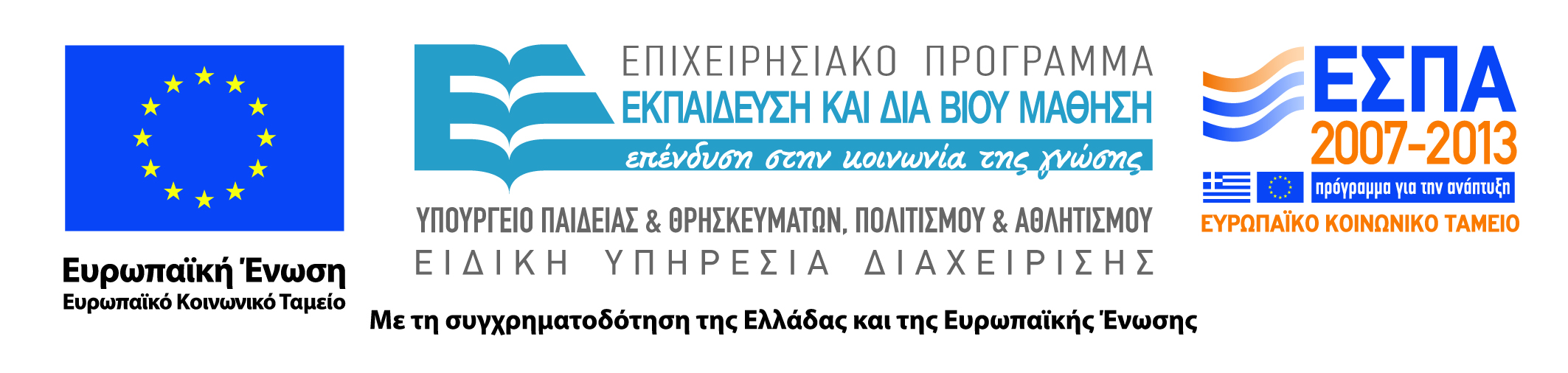 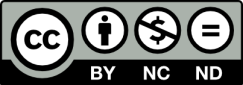